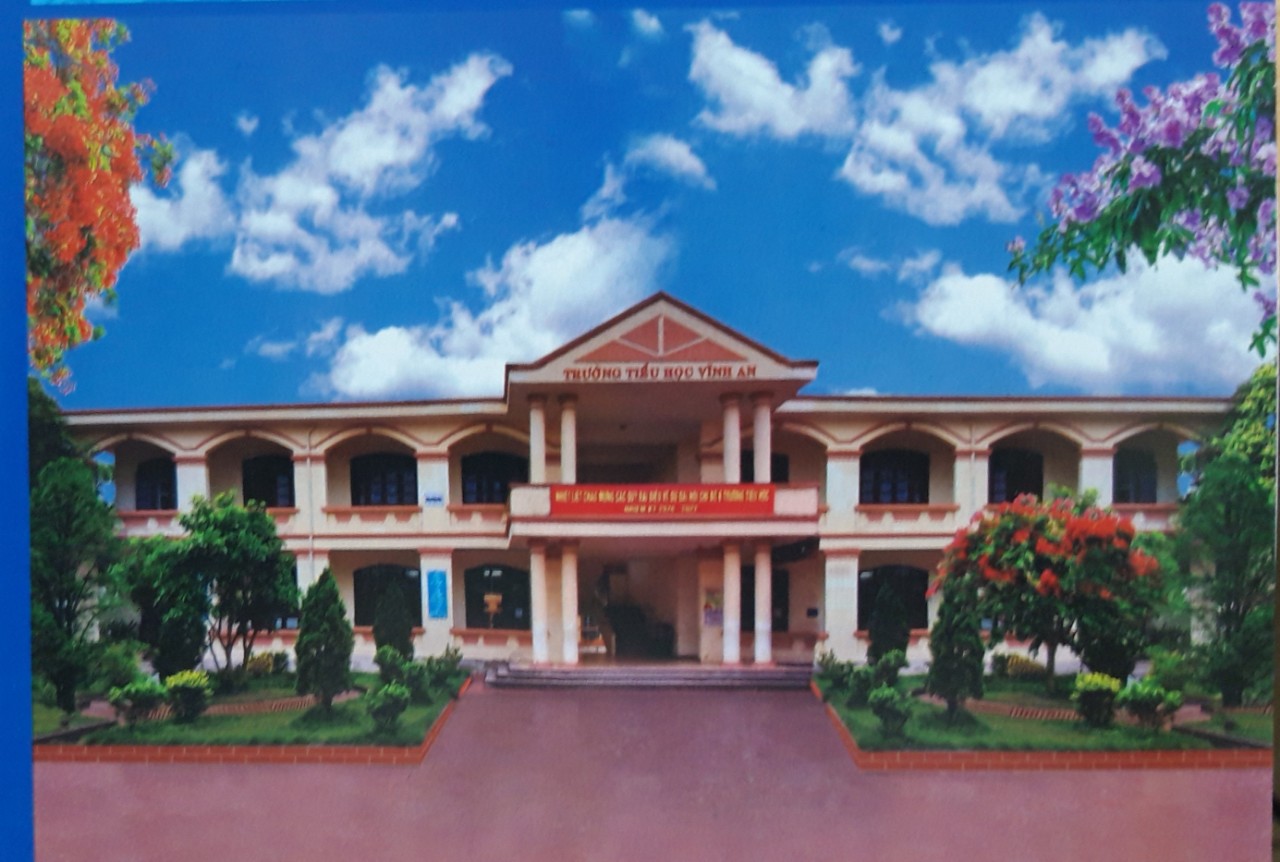 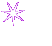 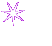 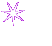 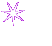 Trường Tiểu học Vĩnh An
MÔN TẬP ĐỌC 5
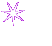 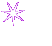 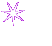 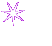 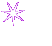 Kiểm tra bài cũ
Luật Bảo vệ, chăm sóc
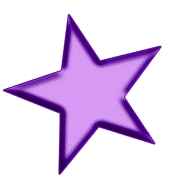 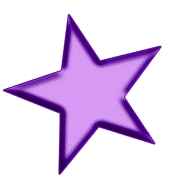 và giáo dục trẻ em
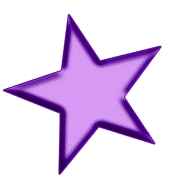 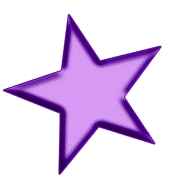 1
2
Kiểm tra bài cũ
1. Những điều luật nào trong bài nêu lên quyền của trẻ em Việt Nam ?
Những điều luật nêu lên quyền của trẻ em Việt Nam
có trong bài là :
Điều 15
Điều 17
Điều 16
1
Kiểm tra bài cũ
2. Đặt tên cho điều luật 15, 16, 17 
được nói ở trong bài
Điều 15 :

Điều 16 :

Điều 17 :
Quyền được chăm sóc, bảo vệ và giáo dục của trẻ em
Quyền được học tập của trẻ em
Quyền được vui chơi, giải trí của trẻ em
2
Sang năm con lên bảy
Vũ Đình Minh
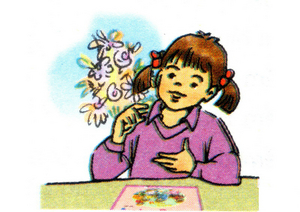 Tác giả
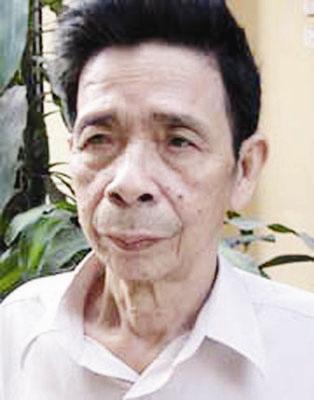 Tên thật: Vũ Đình Minh
Sinh năm:    1944
Nơi sinh:Phúc Yên- Vĩnh Phúc
Bút danh: Vũ Đình Minh
Thể loại: thơ, truyện ngắn, tiểu thuyết
Nhà Thơ Vũ Đình Minh
Giải nghĩa :
Lon ton: 
 + Từ ngữ gợi tả dáng đi (thường là chỉ em bé ) với bước đi ngắn, nhanh nhẹn, vẻ hồ hởi
+ Một số từ đồng nghĩa : lon xon, ton ton
Điều người cha muốn nói với con: Khi lớn lên, từ giã thế giới tuổi thơ con sẽ có một cuộc sống hạnh phúc thật sự do chính hai bàn tay con gây dựng lên.
Giọng đọc nhẹ nhàng, tự hào, trầm lắng phù hợp với việc diễn tả tâm sự của người cha với con khi con đến tuổi đến trường. Hai dòng thơ đầu đọc với giọng vui, đầm ấm.
Hoạt động nhóm
Lưu ý: Ngắt nghỉ = /
Nhấn giọng = ghi từ vào ô
tương ứng
Sau 3 phút, mỗi nhóm sẽ cử 1 bạn lên trình bày về sản phẩm của nhóm
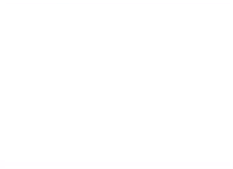 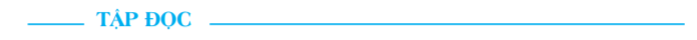 Sang năm con lên bảy
( Trích )
Đi qua thời ấu thơBao điều bay đi mấtChỉ còn trong đời thậtTiếng người nói với conHạnh phúc khó khăn hơnMọi điều con đã thấyNhưng là con giành lấyTừ hai bàn tay con.
Sang năm con lên bảyCha đưa con đến trườngGiờ con đang lon tonKhắp sân vườn chạy nhảyChỉ mình con nghe thấyTiếng muôn loài với con.
Mai rồi con lớn khôn Chim không còn biết nóiGió chỉ còn biết thổiCây chỉ còn là câyĐại bàng chẳng về đâyĐậu trên cành khế nữaChuyện ngày xưa, ngày xửaChỉ là chuyện ngày xưa.
Vũ Đình Minh
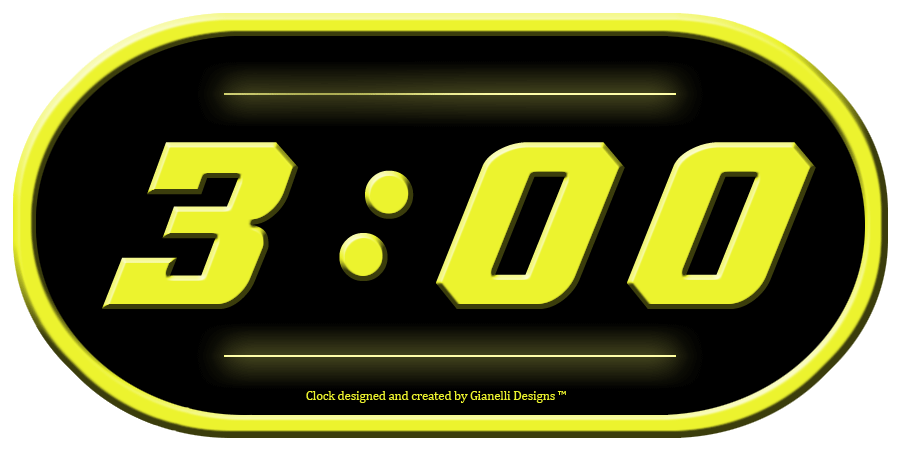 149
Hoạt động nhóm
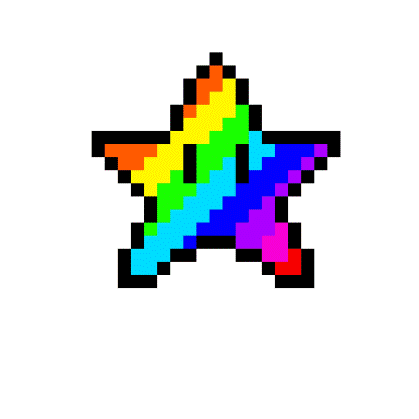 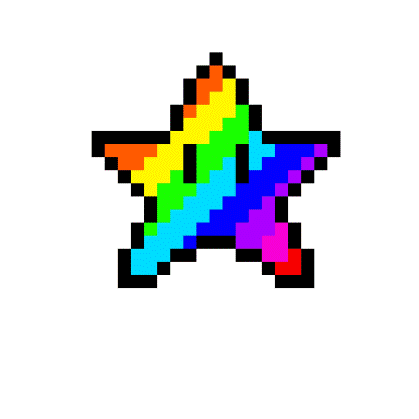 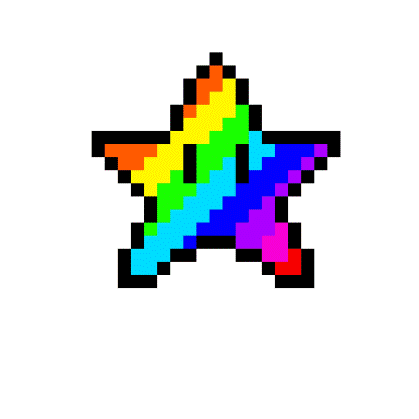 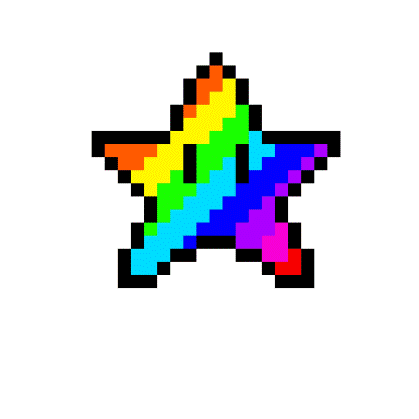 Sang năm con lên bảy
Sang năm / con lên bảy
Cha đưa con / đến trường
Giờ con / đang lon ton
Khắp sân vườn / chạy nhảy
Chỉ mình / con nghe thấy
Tiếng muôn loài / với con.
Sang năm con lên bảy
Mai rồi con /  lớn khôn 
Chim không còn /  biết nói
Gió chỉ còn /  biết thổi
Cây chỉ còn  / là cây
Đại bàng / chẳng về đây
Đậu trên /  cành khế nữa
Chuyện ngày xưa,  / ngày xửa
Chỉ là  / chuyện ngày xưa.
Sang năm con lên bảy
Đi qua /  thời ấu thơ
Bao điều  / bay đi mất
Chỉ còn /  trong đời thật
Tiếng người  / nói với con
Hạnh phúc  / khó khăn hơn
Mọi điều  / con đã thấy
Nhưng là /  con giành lấy
Từ hai  / bàn tay con.
Sang năm con lên bảy
Sang năm con lên bảy
Cha đưa con đến trường
Giờ con đang lon ton
Khắp sân vườn chạy nhảy
Chỉ mình con nghe thấy
Tiếng muôn loài với con.
Sang năm con lên bảy
Mai rồi con  lớn khôn 
Chim không còn biết nói
Gió chỉ còn biết thổi
Cây chỉ còn là cây
Đại bàng chẳng về đây
Đậu trên cành khế nữa
Chuyện ngày xưa,  ngày xửa
Chỉ là  chuyện ngày xưa.
Hoạt động nhóm
Điểm nội dung (…./7)
Điểm trình bày
(…../3)
Điểm tổng
(…./10)
Nhóm 1
+
=
Nhóm 2
+
=
Nhóm 3
=
+
Nhóm 4
=
+
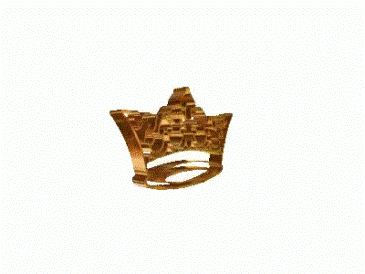 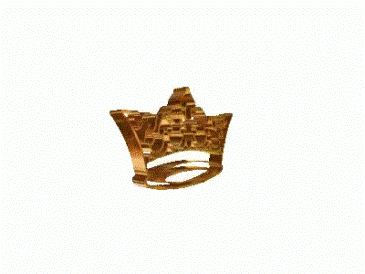 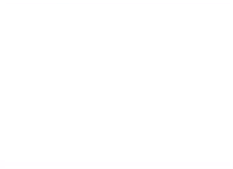 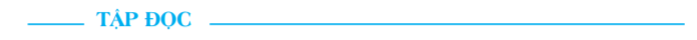 Cuộc thi : “ Tìm kiếm giọng đọc trẻ ”
Sang năm con lên bảy
Đi qua / thời ấu thơBao điều / bay đi mấtChỉ còn / trong đời thậtTiếng người / nói với conHạnh phúc / khó khăn hơnMọi điều / con đã thấyNhưng là / con giành lấyTừ hai / bàn tay con.
Sang năm / con lên bảyCha đưa con / đến trườngGiờ con / đang lon tonKhắp sân vườn / chạy nhảyChỉ mình / con nghe thấyTiếng muôn loài / với con.
Mai rồi con / lớn khôn Chim không còn / biết nóiGió chỉ còn / biết thổiCây chỉ còn / là câyĐại bàng / chẳng về đâyĐậu trên / cành khế nữaChuyện ngày xưa, / ngày xửaChỉ là / chuyện ngày xưa.
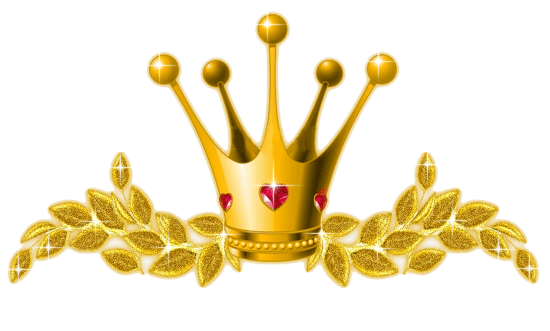 149
Vòng xoay may mắn
Luật chơi
1
5
Tổ 1
Chọn câu hỏi từ 1-8
Trả lời các câu hỏi
Xoay vòng để lấy điểm trả lời đúng
Nếu không trả lời được, chuyển lượt cho tổ khác
2
6
Tổ 2
3
7
Tổ 3
4
8
Tổ 4
Câu hỏi số 1
1
Tác giả của bài thơ là ai ?????
A. Vũ Ngọc Minh
B. Vũ Binh Minh
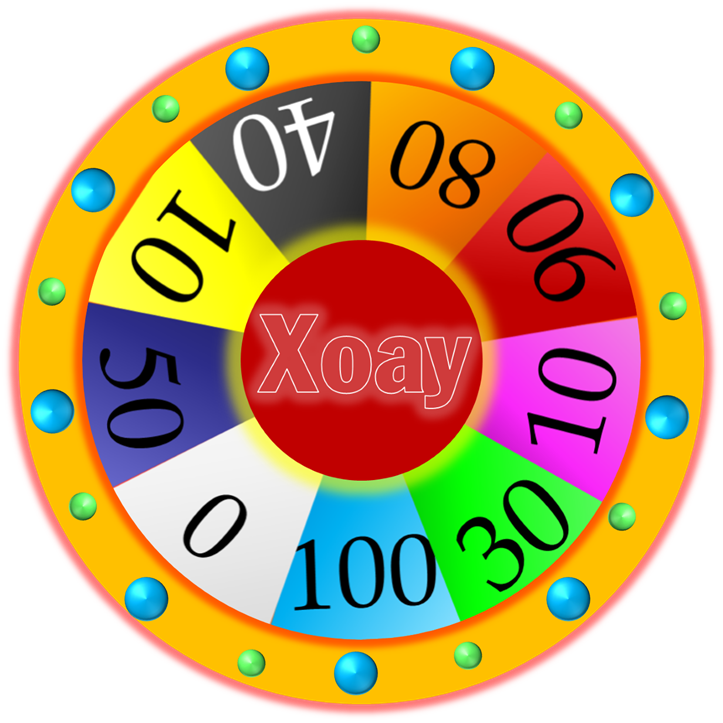 C. Vũ Liên Minh
D. Vũ Đình Minh
Câu hỏi số 2
2
Sang năm con lên bảy thuộc thể loại nào ?
A. Thơ
B. Văn
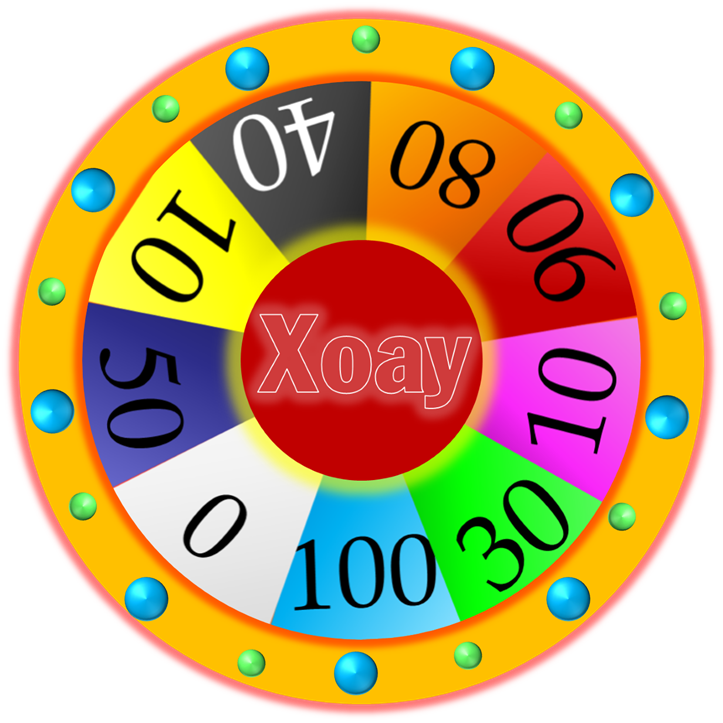 C. Truyện ngắn
D. Tự truyện
Câu hỏi số 3
3
Hạnh phúc người cha nói tới là gì ?
A. Tiền bạc
B. Hai bàn tay
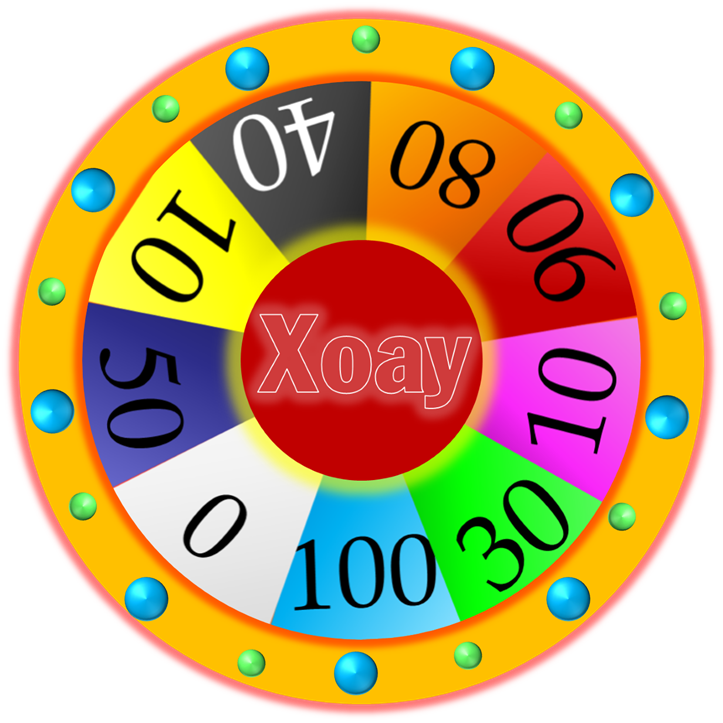 C. Sức lao động
D. Thần tiên
Câu hỏi số 4
4
Đọc bài thơ với giọng đọc như thế nào ???
A. Tự hào, dứt khoát, rầu rĩ
B. Tự hào, nhẹ nhàng, phù hợp với tâm trạng của người cha đang tâm sự với con
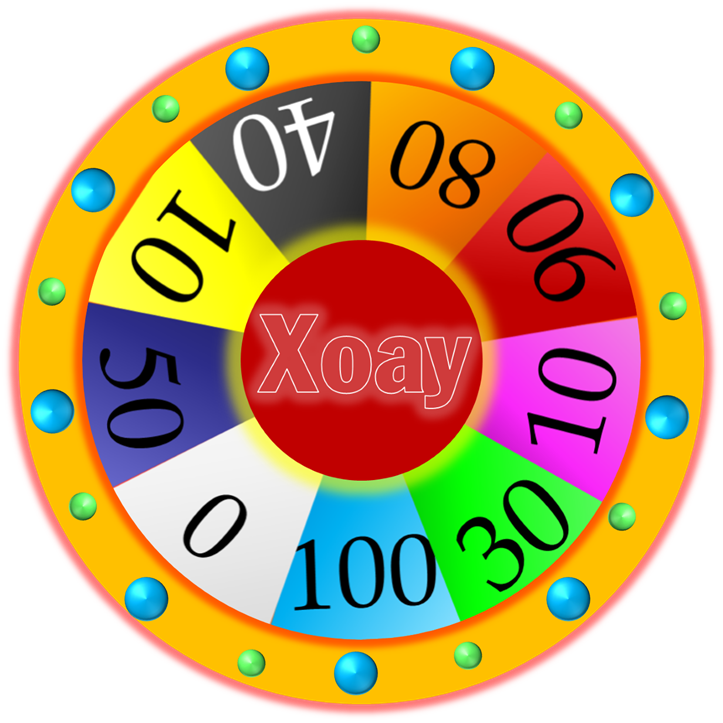 C. Tự hào, rầu rĩ, nhẹ nhàng
D. Tự hào, ngẹn ngào, phù hợp tâm trạng của người cha đang tâm sự với con
Câu hỏi số  5
5
Thế giới tuổi thơ như thế nào ???
A. Vui và tràn ngập nỗi bất hạnh
B. Hạnh phúc và vất vả
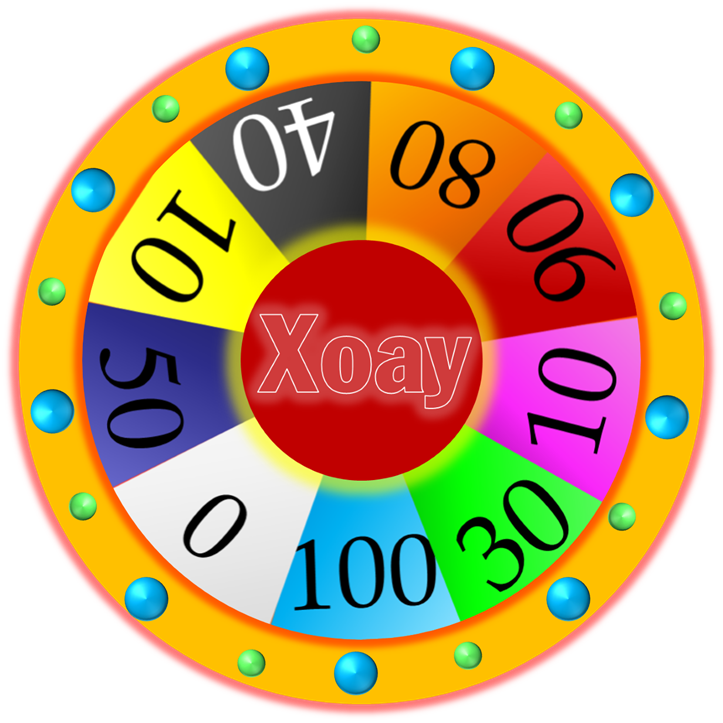 C. Vui vẻ và hạnh phúc
D. Vui vẻ và chán
Câu hỏi số 6
6
Câu thơ này đã ngắt đúng hay chưa ? Nếu sai thì hãy sửa lại.
Giờ con / đang lon ton
Khắp sân vườn  / chạy nhảy
Chỉ mình / con nghe thấy
Tiếng muôn loài  / với con.
Giờ con / đang lon ton
Khắp sân vườn  / chạy nhảy
Chỉ mình con /  nghe thấy
Tiếng muôn loài  / với con.
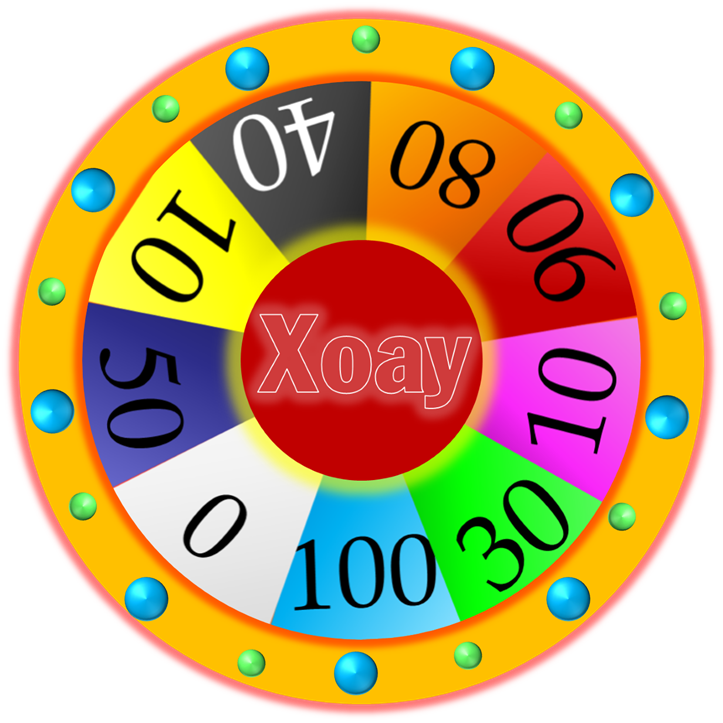 B. Sai
A. Đúng
Câu hỏi số 7
7
Bài thơ có mấy khổ ????
A. 1
B. 2
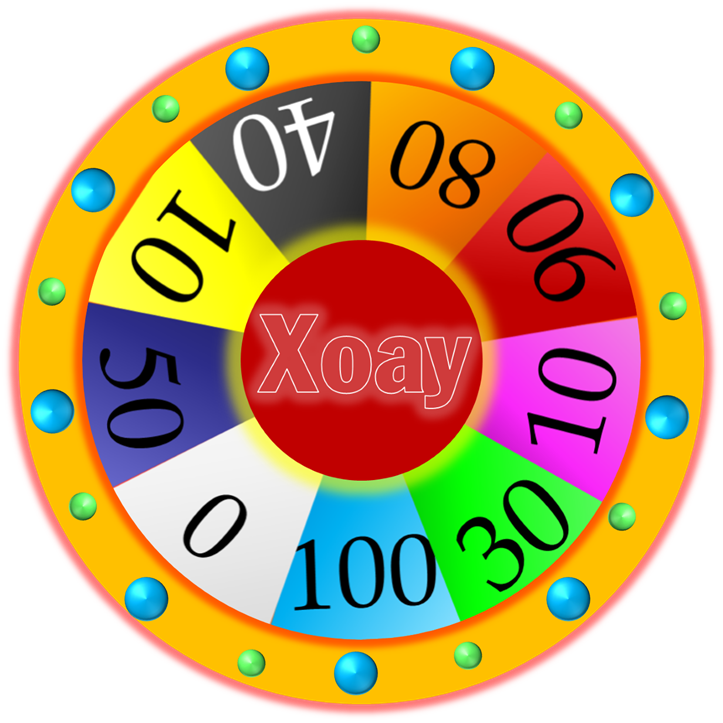 C. 3
D. 4
Câu hỏi số 8
8
Tác giả Vũ Đình Minh sinh năm bao nhiêu ???
A. 1945
B. 1940
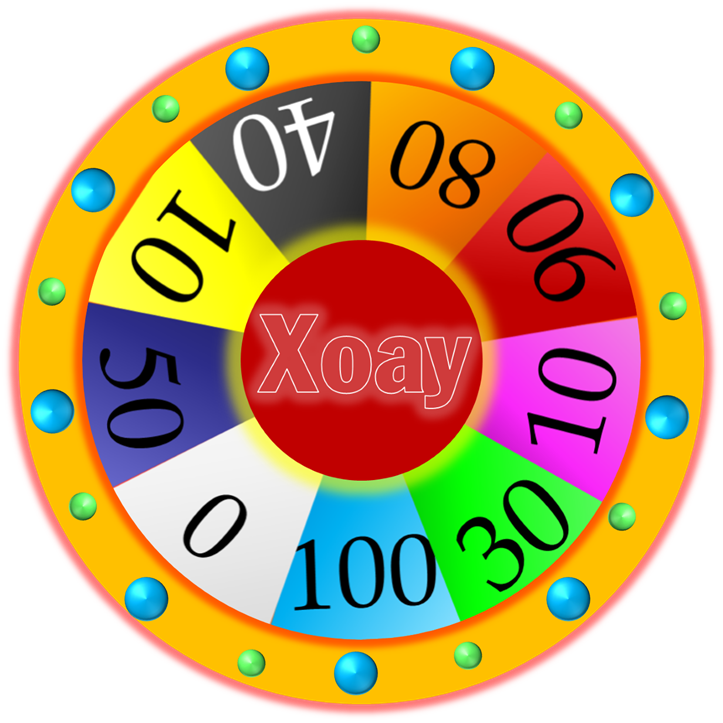 C. 1942
D. 1944
LIÊN HỆ THỰC TẾ
Hạnh phúc thực sự của chúng ta chính là hằng ngày có thể được đi học, sống trong sự yêu thương, chăm sóc vô bờ bến của cha mẹ, thầy cô giáo, bạn bè
Theo các bạn, hạnh phúc thực sự chính là gì ???
Tiết học tới đây là kết thúc
Các bạn nhớ hãy về đọc trước
văn bản “ Lớp học trên đường ”
trong sách giáo khoa nhé !